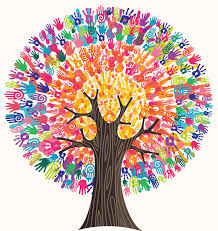 Building Partnerships and Honoring the Contributions of Diverse Families
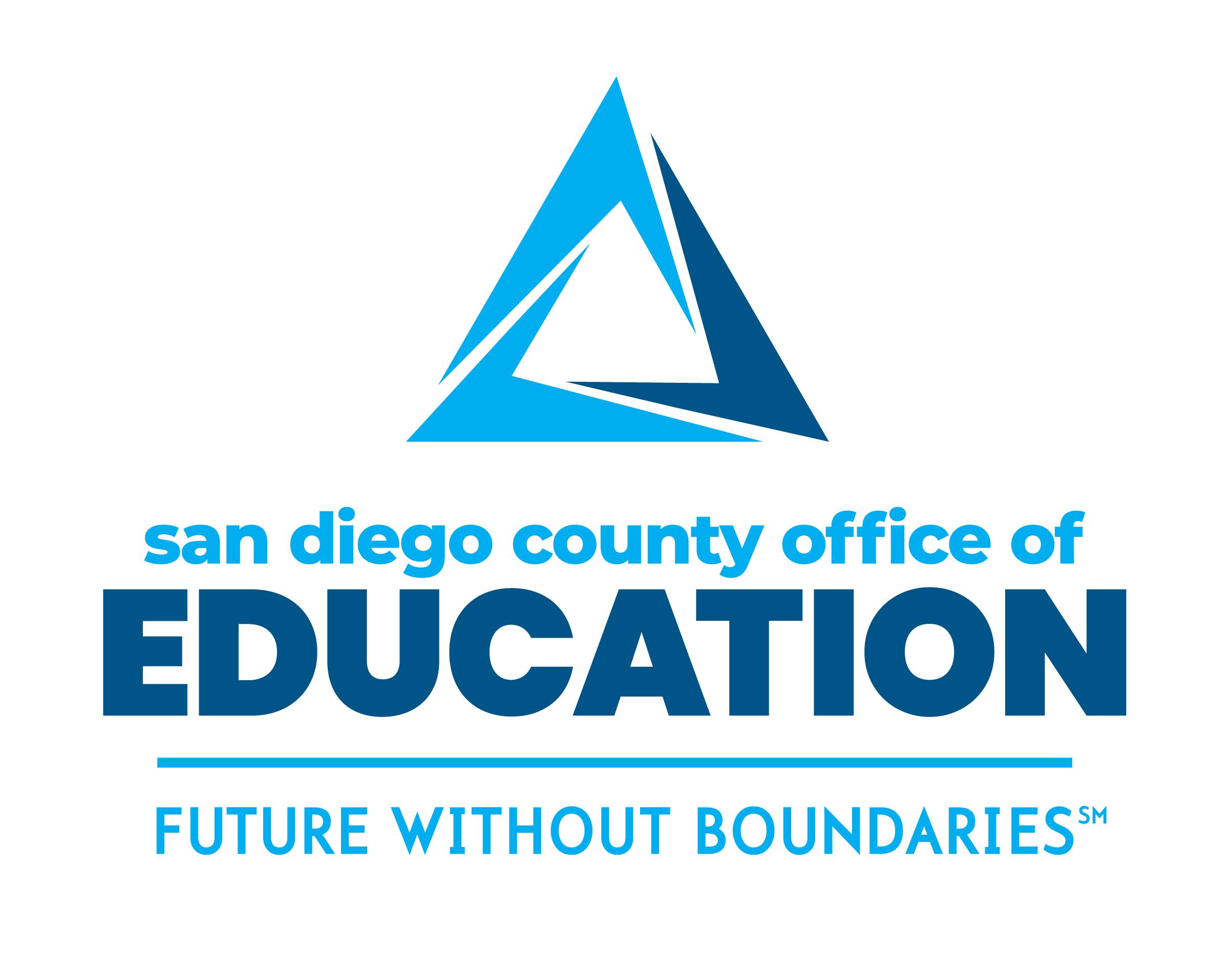 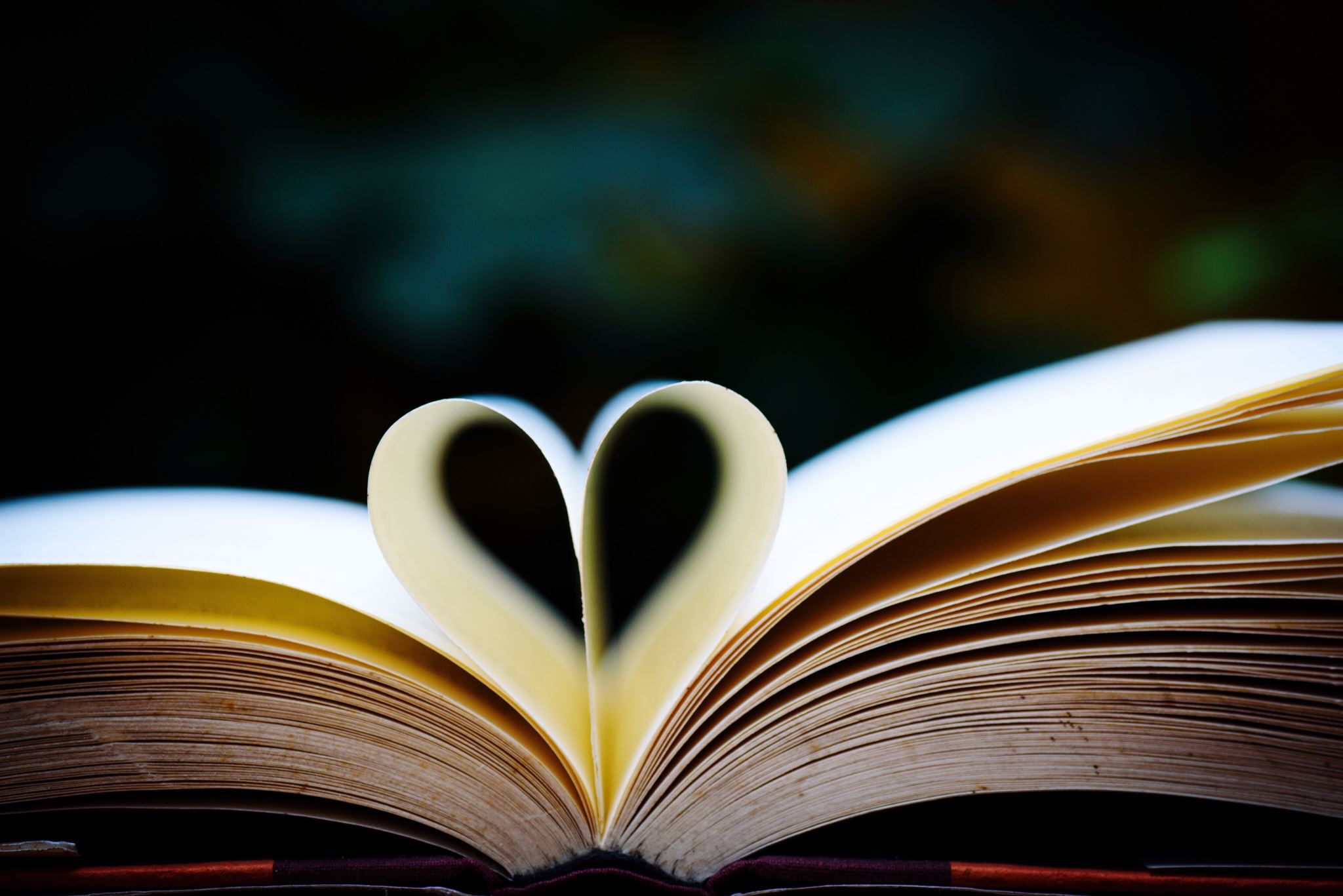 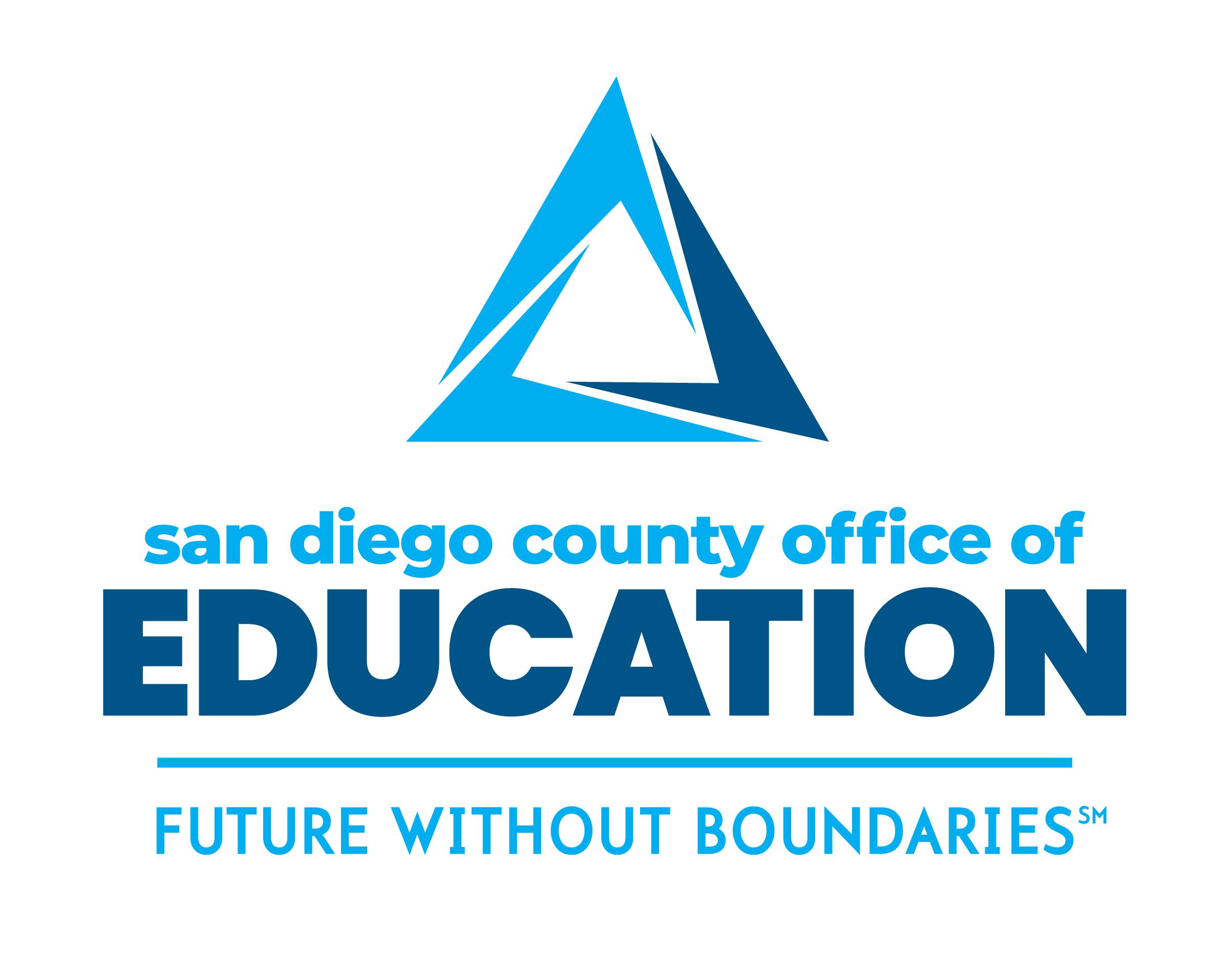 SEL for Diverse Families:
 The What, When 
&   
How
[Speaker Notes: Build Parent/Caregiver SEL Background and Knowledge]
"Families are far more likely to form partnerships with schools when the school’s norms, values, and cultural representations reflect their own experiences"
(Atunez, 2000)
[Speaker Notes: “It is difficult for families to want to become involved with institutions that they perceive are ‘owned’ by a culture that discriminated against them in the past.” For these reasons, it is important for teams to foster a culturally responsive and welcoming school environment and authentically engage families as partners in promoting students’ SEL.]
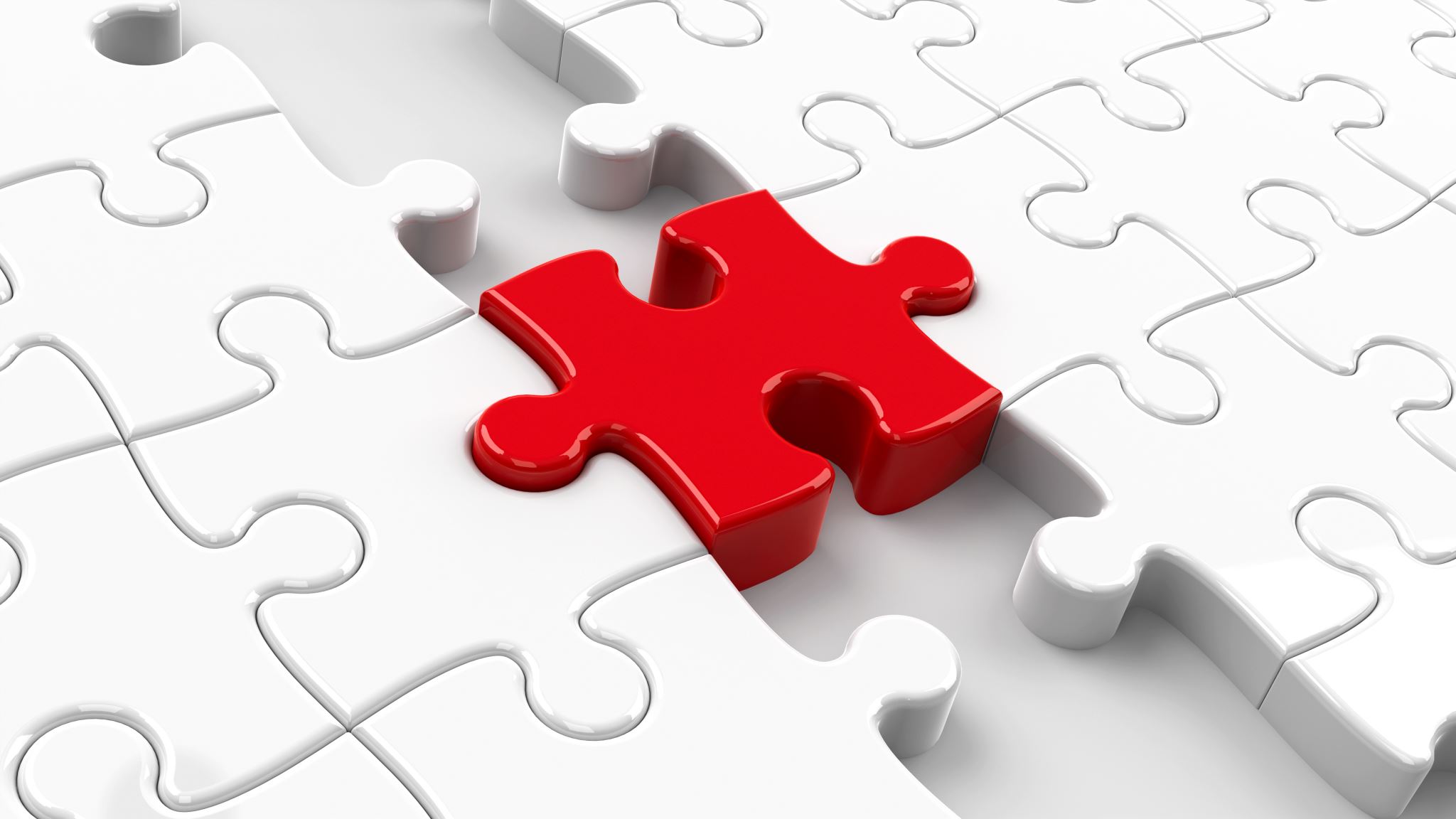 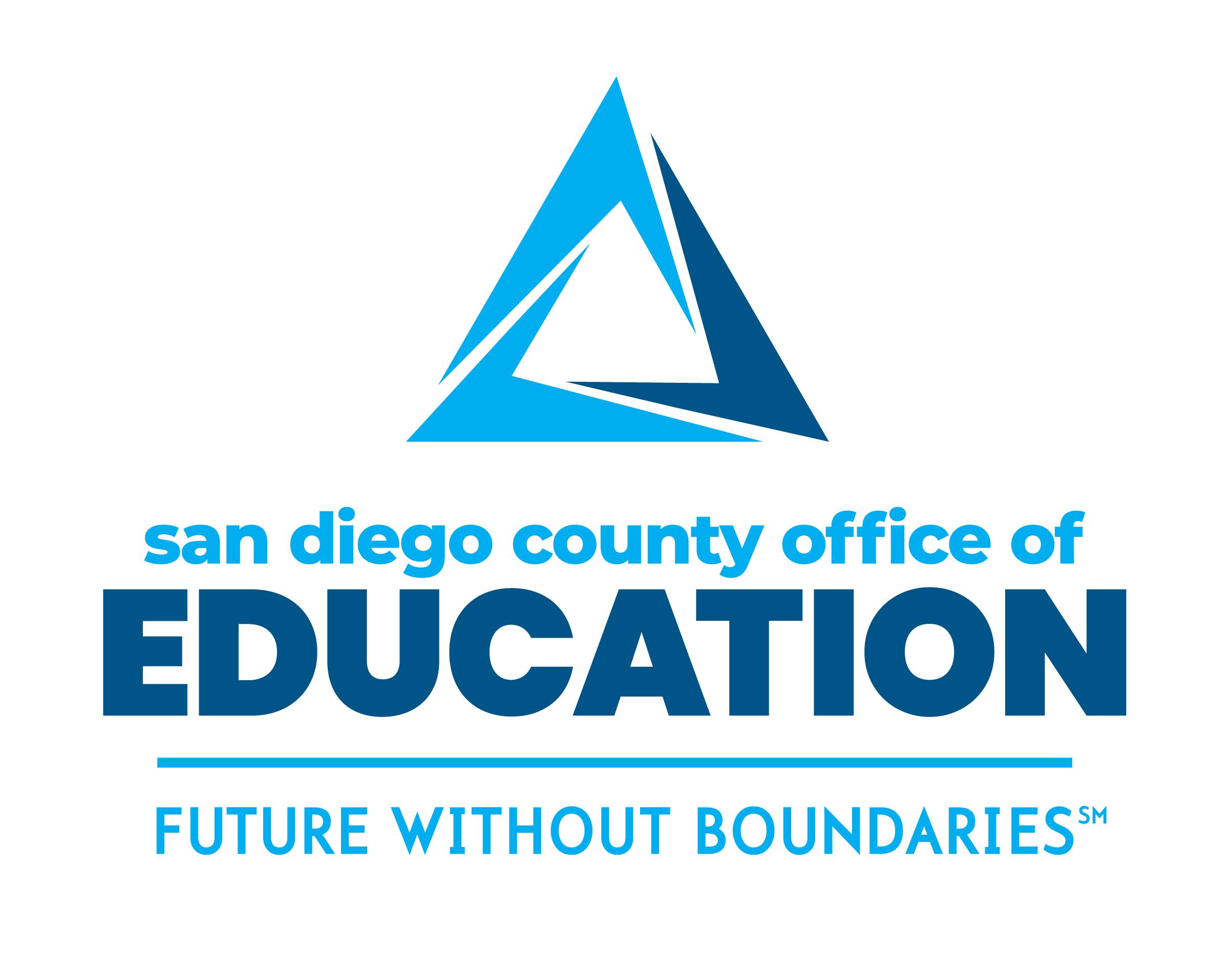 What?
What is SEL
What does the science and research tell us about SEL
How does the school plan to implement and integrate SEL
What programs will be used
Adapted from materials provided in the “MOVE this World” Parent Engagement and SEL Toolkit
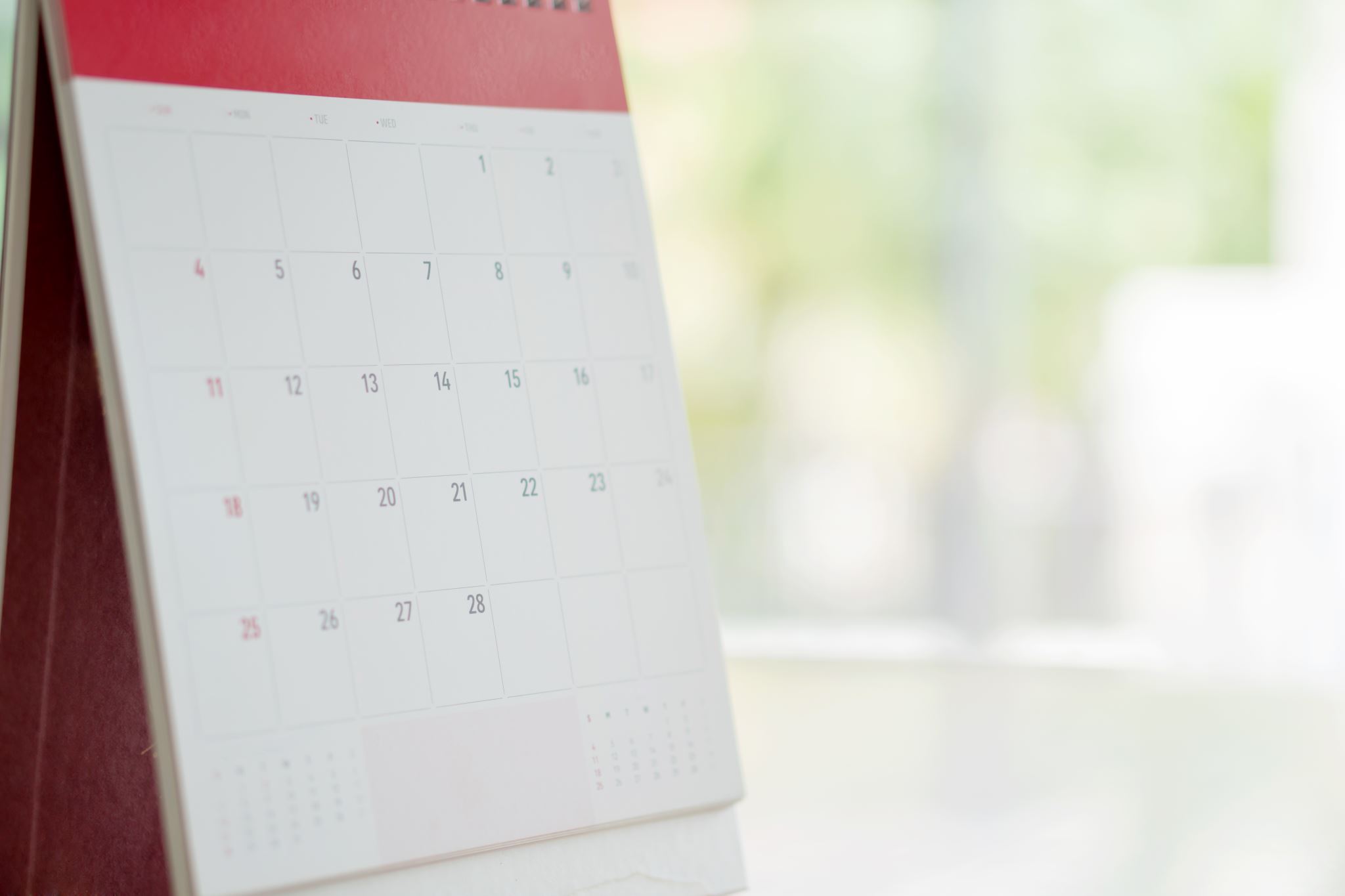 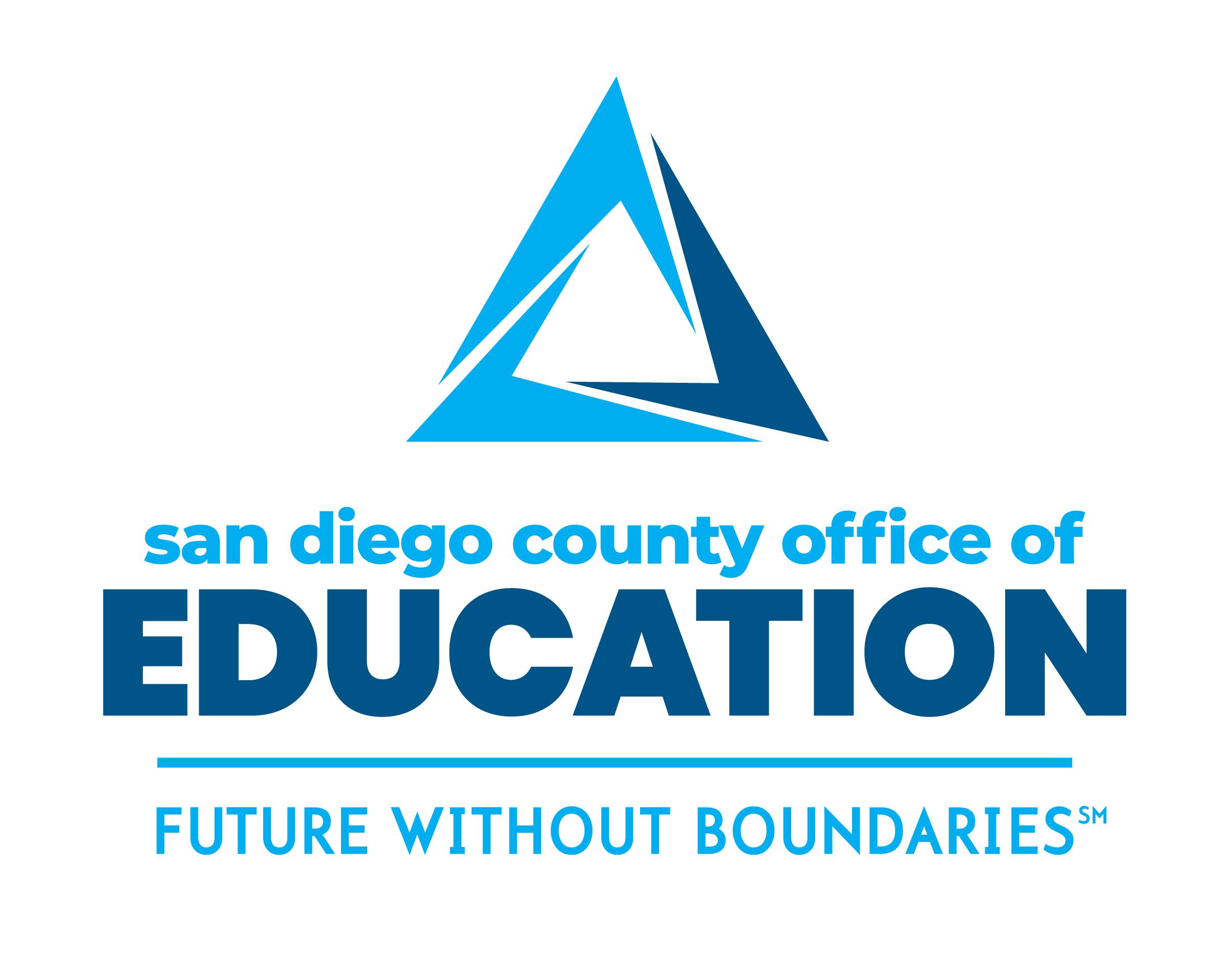 When?
Provide foundational knowledge at the beginning of the school year

Share updated information on programming & continue to share resources throughout the school year
Adapted from materials provided in the “MOVE this World” Parent Engagement and SEL Toolkit
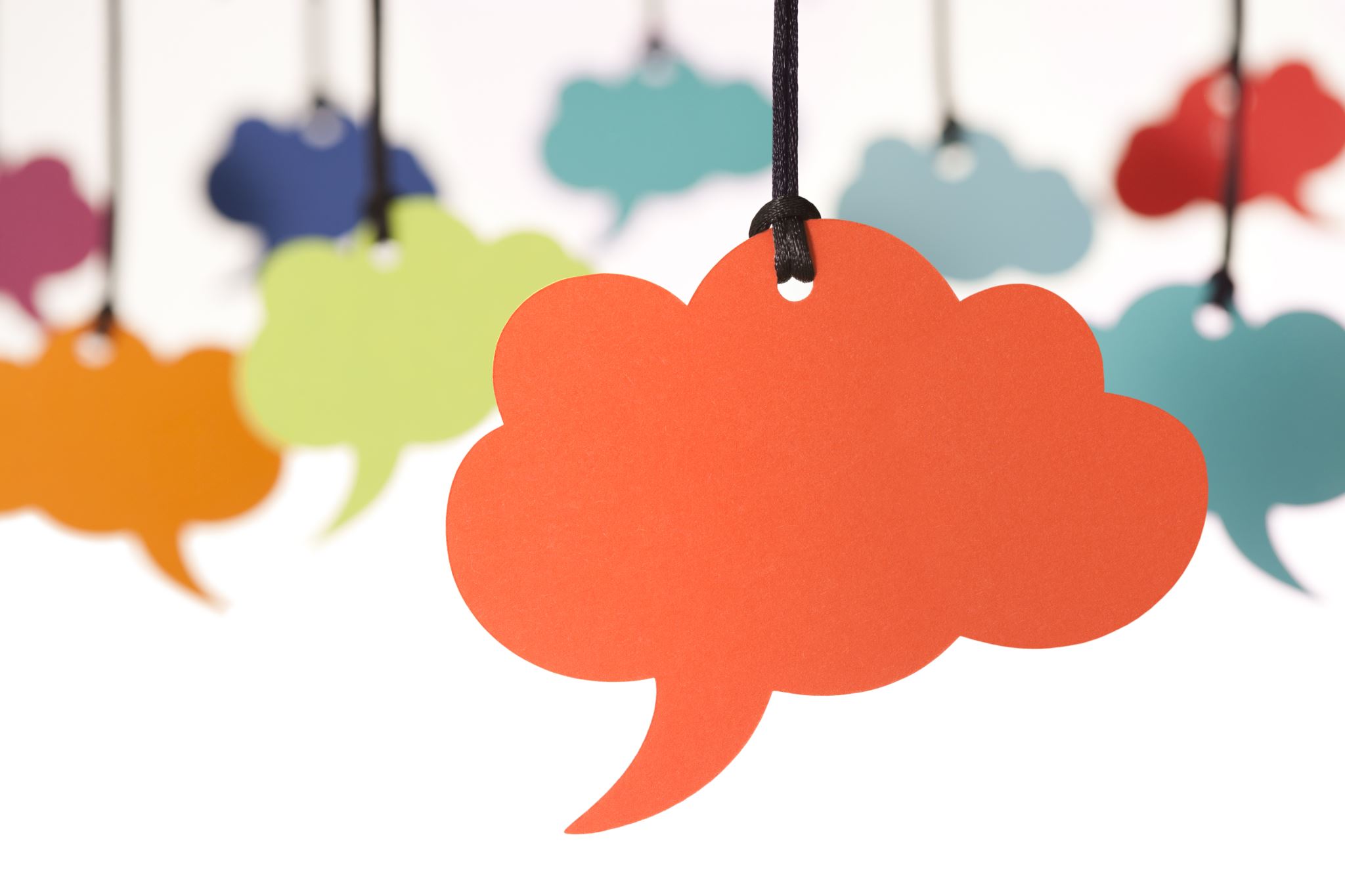 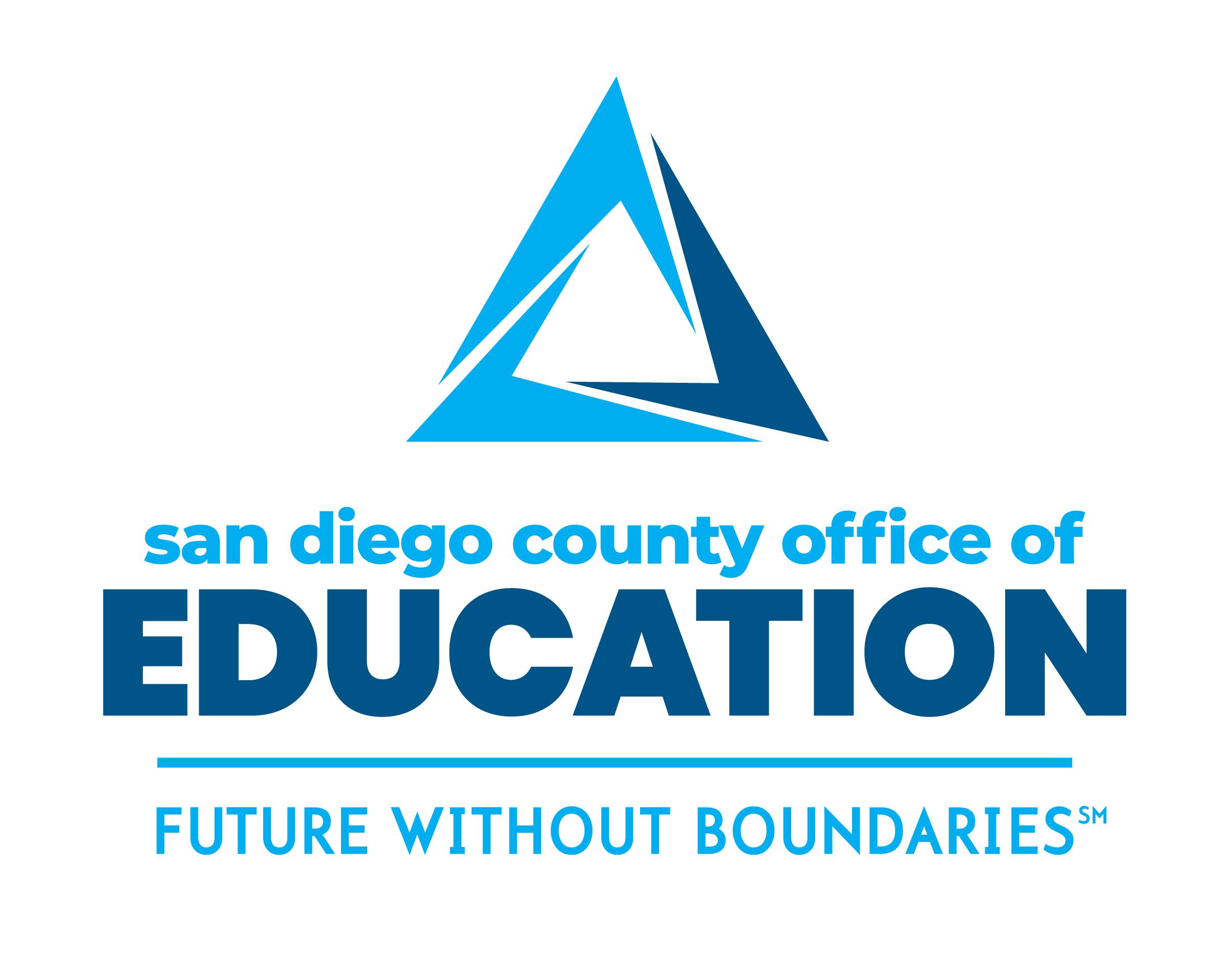 How?
Share information at open house or back to school night
Send written communication home to families via students
Communicate virtually including text messages as appropriate
Discuss student progress at parent teacher conferences and other 1:1 meetings
Adapted from materials provided in the “MOVE this World” 
Parent Engagement and SEL Toolkit
SEL Family Night
Move the World: SEL Toolkit: Family Engagement
Planning, selection, implementation, and evaluation of SEL programming
Positive notes home to families about their student’s academic or SEL growth
SEL learning opportunities, family events, back-to-school night, etc.
Include Families in SEL Efforts
Family newsletters include ways to practice SEL skills at home
Learn strategies that families are already using to support SEL
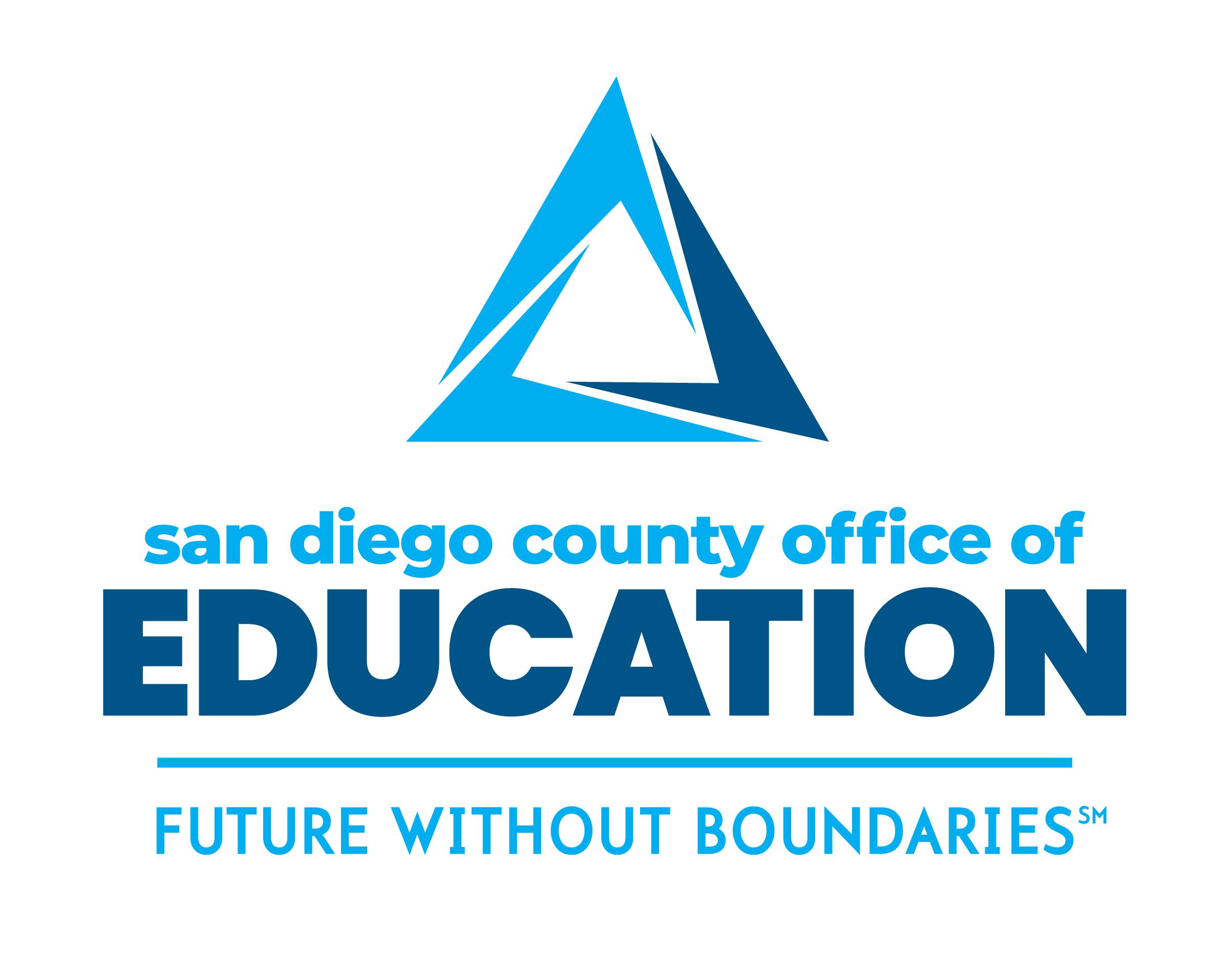 Family Partnership CASEL
[Speaker Notes: School teams can create structures that foster strong two-way communication with families. Two-way communication means that the schools send regular, coherent messages about SEL that are consistent in tone and content across grade levels, while also ensuring they listen and respond to families’ inputs, ideas and needs. This is most likely to happen when schools take the time to learn more about the families they serve through surveys, open houses, phone calls, and strategies that connect with families on a personal level.]
Continuous Improvement for Family Partnerships
Does the school have multiple avenues for ongoing two-way communication with families to support students' SEL development?
Do families participate on the SEL team?
Does the school provide meaningful opportunities for all families to learn more about and contribute to SEL in the school?
Family Partnership CASEL
[Speaker Notes: inviting families to understand, experience, inform, and partner with the school to support students’ social and emotional development?
Refer to Casels rubric for family partnership schools can use to gauge where they are at]